Your Name (+ your university in brackets)
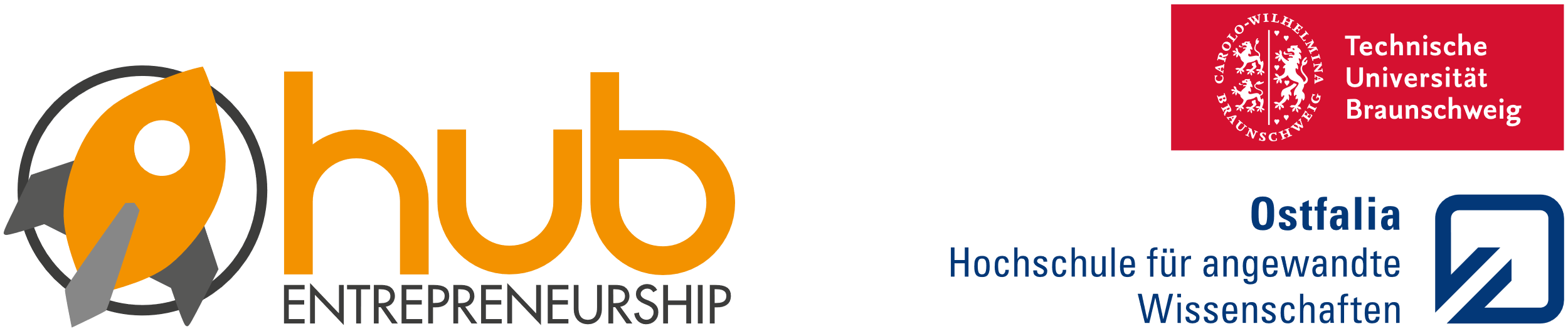 What is your motivation to join the International Entrepreneurship Summer School 2021?
Why is entrepreneurship important to you?
What is your academic and professional background? (CV)
What kind of start-up ideas interest you?
Please introduce yourself
How do you envision your role in a start-up?
What skills and experiences could you bring to a start-up team?
Please provide your contact details
E-Mail:
Social Media (e.g. LinkedIn): optional